GROUP GIÁO VIÊN THCS ĐƯỢC XÂY DỰNG VỚI MỤC ĐÍCH HỖ TRỢ CÁC THẦY CÔ VỀ MODUN, GIÁO ÁN, ĐỀ THI, SÁNG KIẾN,…TẤT CẢ TÀI LIỆU ĐỀU MIỄN PHÍ! MONG QUÝ THẦY CÔ ỦNG HỘ GROUP, THAM GIAM NHÓM ĐỂ NHÓM NGÀY CÀNG LỚN MẠNH! SẮP TỚI GROUP SẼ CÓ CÁC EVENT ĐƯỢC TỔ CHỨC HÀNG TUẦN ĐỂ CÁM ƠN CÁC THẦY CÔ CÓ ĐÓNG GÓP CHO NHÓM VỀ TÀI LIỆU XÂY DỰNG NHÓM, SẼ CÓ NHỮNG PHẦN QUÀ GIÁ TRỊ GỬI ĐẾN THẦY CÔ AH!THẦY CÔ KÍCH VÀ LINK DƯỚI ĐỂ VÀO NHÓM NHÉ!
https://www.facebook.com/groups/groupthcs/
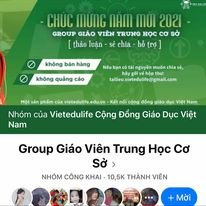 [Speaker Notes: https://www.facebook.com/groups/groupthcs/]